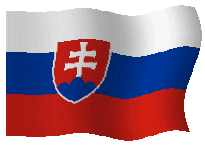 Slovensko v Európe
9. ročník
Základné informácie – Slovenská republika
Hl. mesto: Bratislava
Počet obyvateľov: 5,4 milióna
Jazyk: slovenčina
Zriadenie: republika
Vznik: 1.1.1993
Národnosti: Slováci 90%, Maďari 7,5%, Rómovia 2% ...
Náboženstvo: 61% rímskokatolícke, 7% evanjelici, 6% gréckokatolícke ...
Poloha a rozloha
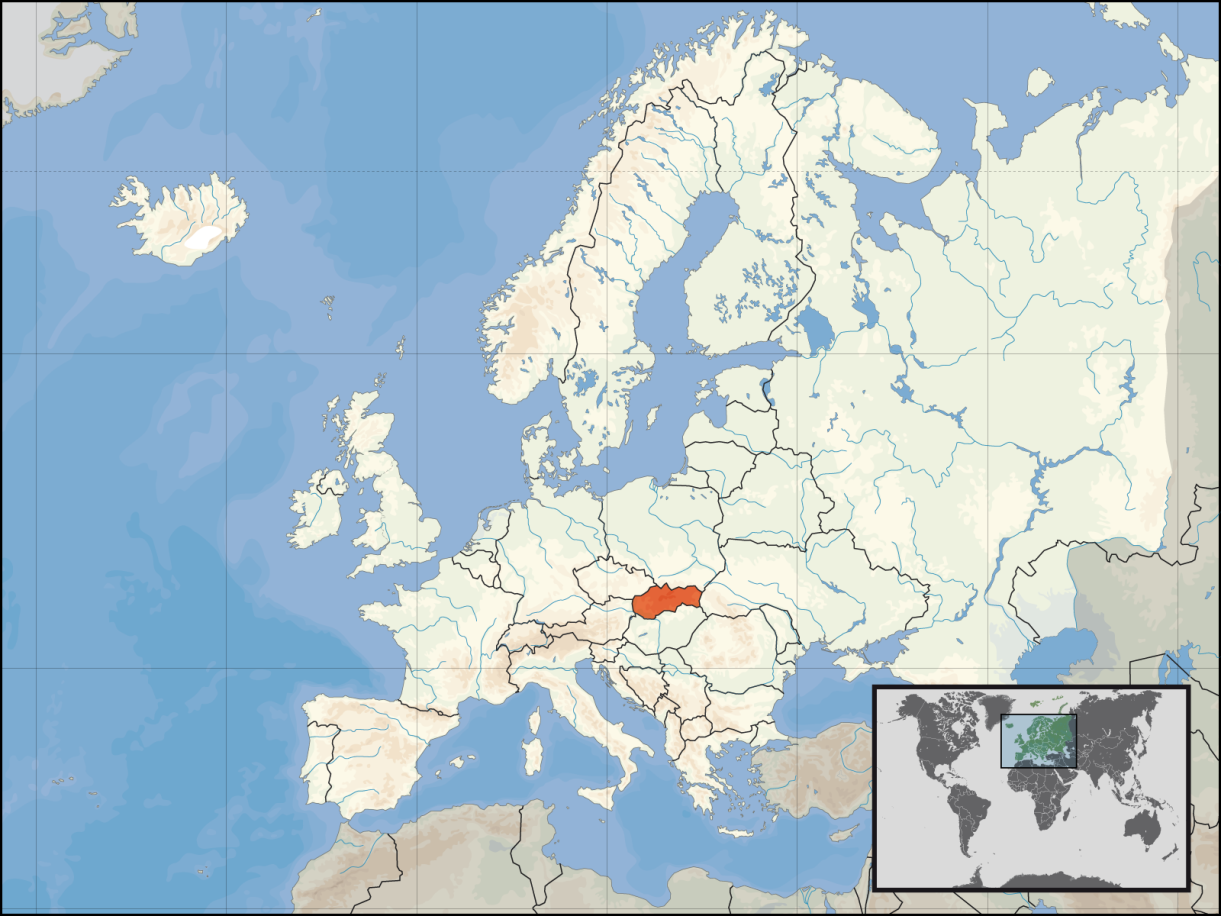 V strede Európy
Vnútrozemská – bez priameho prístupu    k moru
5 susedných štátov: Maďarsko, Poľsko, Česko, Rakúsko, Ukrajina
Rozloha: 49 036 km²
Slovensko       srdce Európy
Medzi obcami Krahule a Kremnické bane sa nachádza symbolický stred Európy. Kostol sv. Jána Krstiteľa patrí k jedným    z mnohých geografických stredov             Európy.
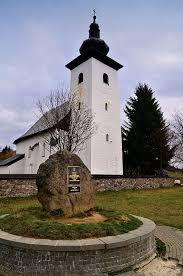 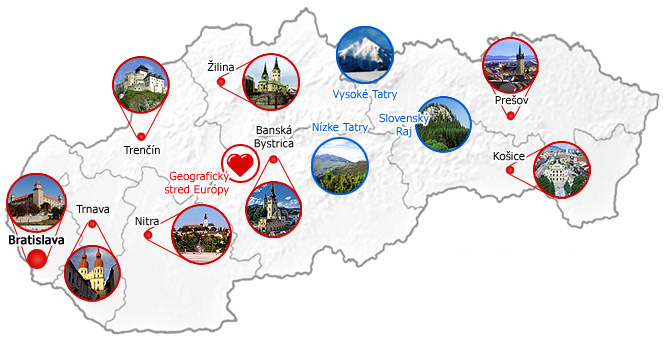 Povrch
Najvyšší bod: Gerlachovský štít 2655 m n.m.
Najnižší bod: rieka Bodrog 94 m n.m.
Priemerná nadmorská výška: 392 m n.m.
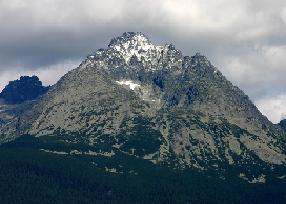 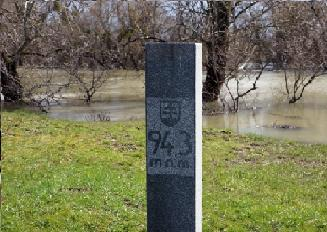 Územie SR patrí do 2 geomorfologických celkov: Karpaty a Panónska panva
Karpaty: Tatry, Nízke Tatry, Biele Karpaty, Slovenské rudohorie, Bukovské vrchy ...
Panónska panva: Záhorská nížina, Podunajská nížina, Východoslovenská nížina
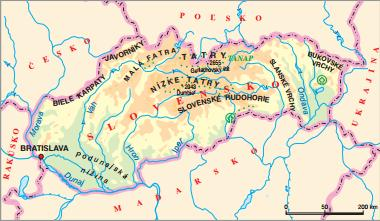 Podnebie a vodstvo
mierne podnebné pásmo, SR sa nachádza na rozmedzí medzi kontinentálnym a oceánskym pásmom, 
Rieky patria do 2 úmorí: Čierne more 96%, Baltské more 4%
Najväčšia rieka: Dunaj
Najdlhšia rieka: Váh
Ďalšie rieky: Morava, Orava, Ipeľ, Hron, Nitra, Hornád, Ondava, Latorica, Laborec, Slaná ...
Jazerá: v Tatrách (plesá)
Vodné nádrže: Liptovská Mara, Oravská priehrada, Zemplínska Šírava...
Hospodárstvo
Poľnohospodárstvo: 
pestuje sa pšenica, raž, zemiaky, jačmeň,   zelenina, ovocie, cukrová repa, vinič
 chová sa hovädzí dobytok, ošípané, hydina
Priemysel: 
výroba energie (tepelné, jadrové, a vodné elektrárne)
 hutníctvo (spracovanie kovov)
 strojárstvo (výroba automobilov)
 spracovanie dreva a výroba papiera
Automobilový priemysel
Na Slovensku sa vyrobí najviac automobilov na svete v prepočte na 1 obyvateľa 
VolksWagen  v Bratislave
Peugeot v Trnave
KIA v Žiline
Jaguar Land-Rover  v Nitre
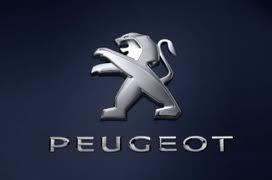 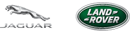 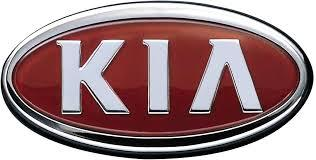 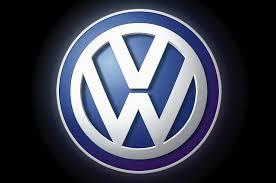 Ochrana prírody
Na Slovensku máme 9 národných parkov (NP)  a 14 chránených krajinných oblastí (CHKO)
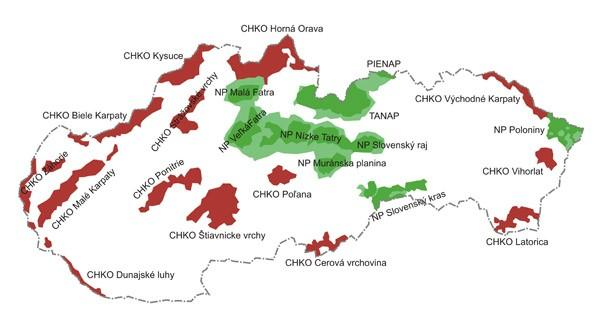 Pamiatky UNESCO
Kultúrne pamiatky UNESCO: 
napr. Banská Štiavnica,  Spišský hrad, Vlkolínec, Bardejov, Levoča, ...
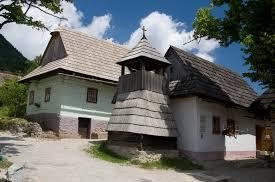 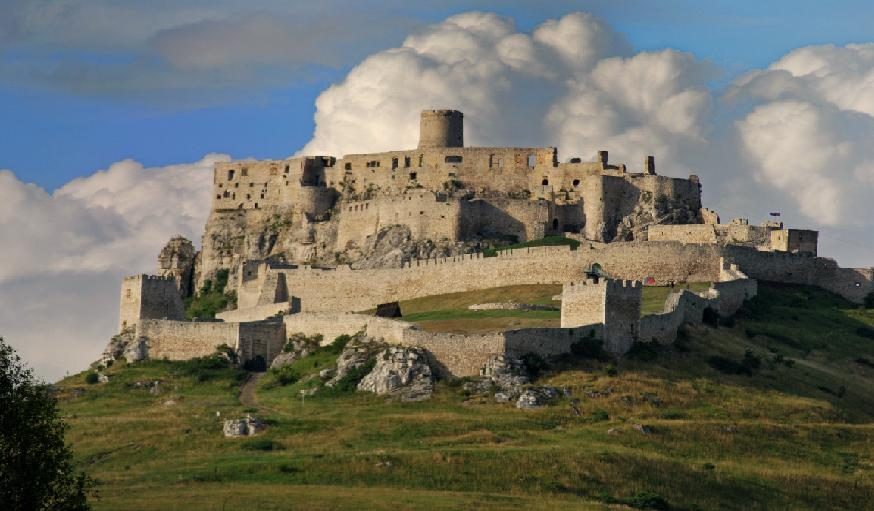 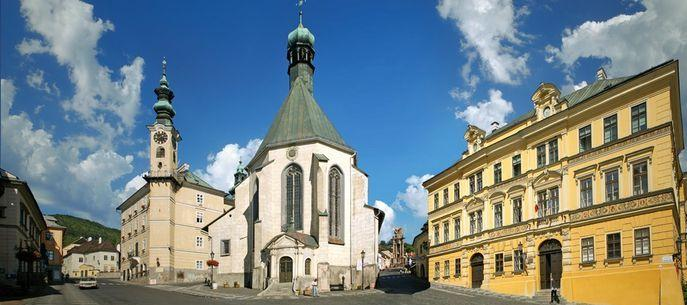 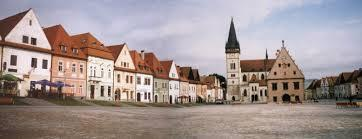 Pamiatky UNESCO
Prírodné pamiatky UNESCO: 
Jaskyne Slovenského krasu a Maďarského Aggtelekského krasu + Dobšinská ľadová jaskyňa, Bukový les
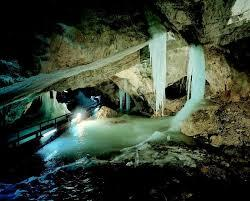 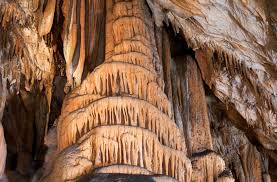 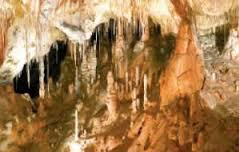 Ľudová kultúra
Vďaka naším predkom sa nám zachovali prvky ľudovej kultúry – tance, piesne, kroje, tradície ...
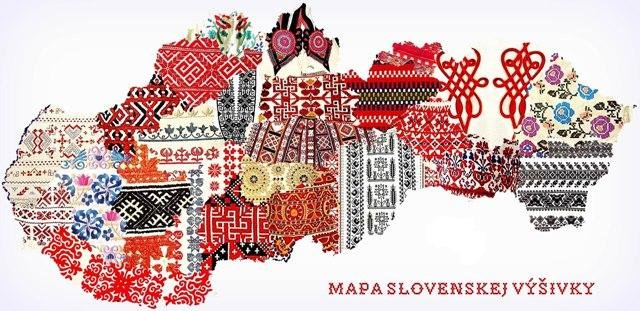 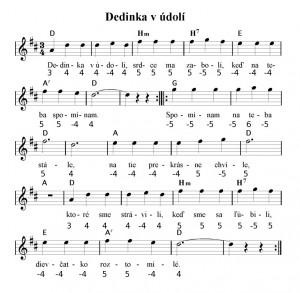 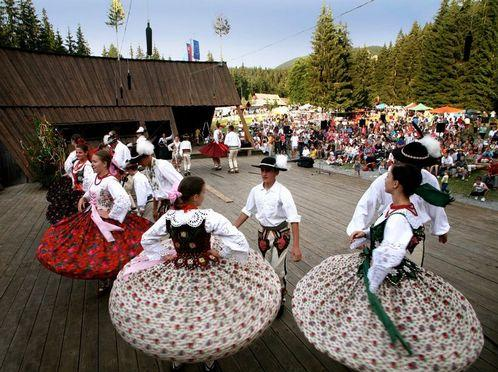 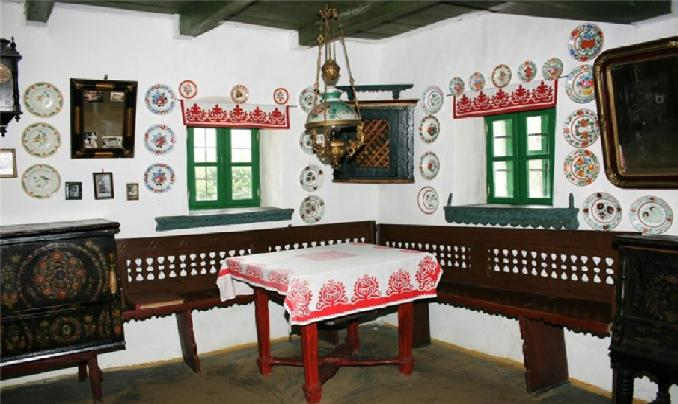 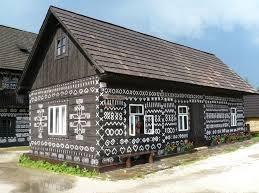 Tradične - SLOVENSKÉ
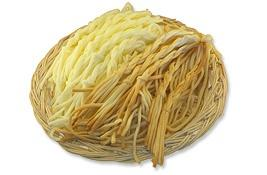 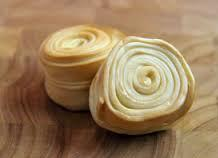 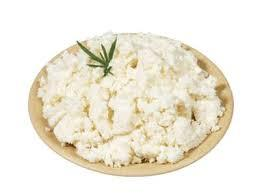 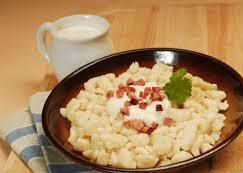 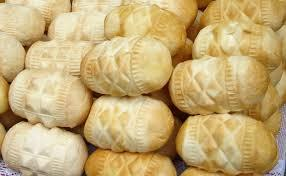 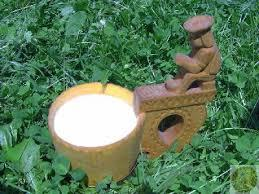 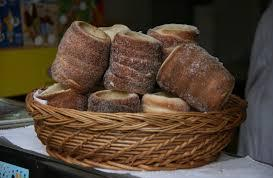 ĎAKUJEM ZA POZORNOSŤ